Figure 4.  Tangential maps of labeled terminal zones in layers 2/3 (black regions) surrounding large injections of HRP ...
Cereb Cortex, Volume 13, Issue 1, January 2003, Pages 15–24, https://doi.org/10.1093/cercor/13.1.15
The content of this slide may be subject to copyright: please see the slide notes for details.
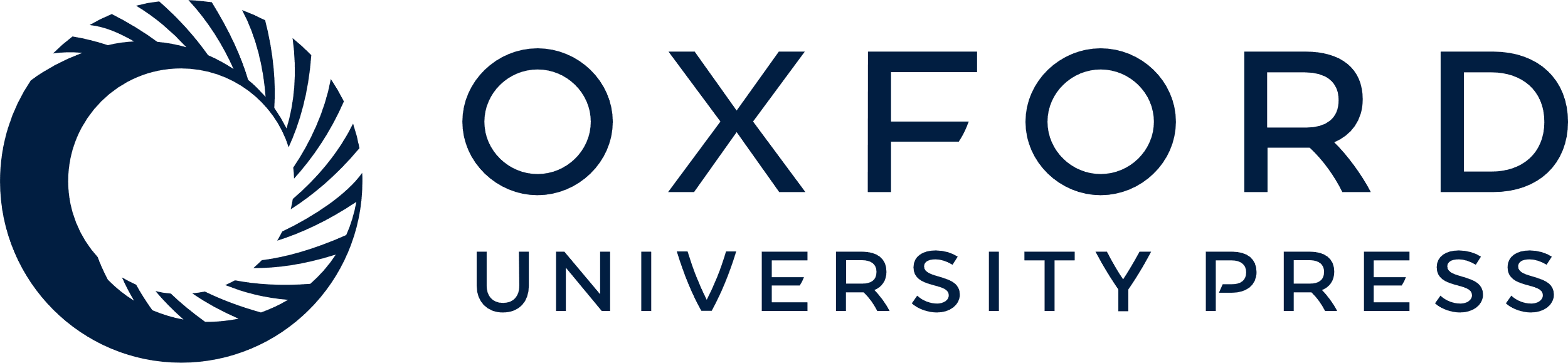 [Speaker Notes: Figure 4.  Tangential maps of labeled terminal zones in layers 2/3 (black regions) surrounding large injections of HRP in squirrel monkey (A) and macaque monkey (B) primary visual cortices. The position of CO-rich blobs (gray contours) are indicated. It is noticeable that in moving away from the center of the injection site (solid black), a pattern of lightly labeled lacunae (white areas) first appears, followed by arm-like protrusions of label, and then by a pattern of isolated terminal patches (mapped in the macaque). The CO blobs tend to lie in the solidly labeled walls around the lacunae. Modified from Rockland and Lund (Rockland and Lund, 1983). Scale bar: 500 μm.


Unless provided in the caption above, the following copyright applies to the content of this slide: © Oxford University Press]